Pertemuan 7
Analisis Biaya  Produksi
TIM PENGAMPU EKONOMI MANAJERIAL
Universitas Dian Nuswantoro
Pokok Bahasan
Biaya produksi jangka pendek
Hubungan biaya produksi dan fungsi produksi 
Kurva biaya jangka pendek
Biaya produksi jangka panjang
Skala ekonomis dan tidak ekonomis
2
Produsen yang Rasional:
Berproduksi dengan ongkos atau biaya yang minimum
Biaya Produksi: 
Pengeluaran yang harus ditanggung oleh produsen untuk mendapatkan faktor produksi atau bahan mentah (sebagai input) yang diperlukan selama proses produksi menghasilkan barang dan jasa (sebagai output)
Konsep Biaya
Opportunity cost
Biaya alternative, ketika tidak memilih suatu hal untuk hal yang lainnya
Accounting cost
Biaya yang benar-benar dikeluarkan oleh produsen 
Misal: biaya depresiasi, historis, biaya lainnya yang termasuk dalam pembukuan perusahaan
Economics cost
Menunjukkan berapa besar biaya yang digunakan agar sumber daya tersebut dapat digunakan sebagai proses produksi
4
Kurva Biaya
Kurva yang menunjukkan hubungan jumlah biaya produksi yang dikeluarkan oleh produsen (sumbu vertical) dengan tingkat output yang dihasilkan (sumbu horizontal)
Hubungan Biaya Produksi dengan Hasil Produksi
Fungsi Biaya Produksi, 
Hubungan antara input dan output 
(besarnya biaya produksi dipengaruhi jumlah output, besarnya biaya output tergantung pada biaya atas input yang digunakan).
Biaya = f (Q)
Output = f(X)
5
[Speaker Notes: Biaya = f (Q) dimana Q = Output Output = f(X) dimana X = Input]
Penggolongan Biaya Produksi
Biaya Produksi Jangka Pendek 
 Biaya yang menunjukkan sebagian faktor produksi tidak dapat ditambah jumlahnya (Salah satu faktor produksi bersifat tetap, yang lain berubah)
Biaya Produksi Jangka Panjang 
 Biaya yang menunjukkan semua faktor produksi dapat mengalami perubahan (Semua faktor produksi bersifat berubah)
Konsep Biaya Jangka Pendek
TC
Biaya Produksi
TC = TFC + TVC
TC = total cost
TFC = total fixed cost
TVC = total variabel cost
TVC
Besarnya TFC tidak dipengaruhi oleh besarnya output yang diproduksi sehingga berbentuk sejajar dengan sumbu horizontal 
TFC = f (konstan)
TFC
Q
Besarnya TVC dipengaruhi oleh besarnya output yang dihasilkan 
TVC = f (Q)
7
Total Cost (TC)
Seluruh biaya produksi yang dikeluarkan oleh produsen dalam menghasilkan output
TC = TFC + TVC
Misal: jumlah output yang dihasilkan = 0
TVC
TC
=
TFC
+
0
TC
=
TFC
+
TC
=
TFC
8
Perhitungan Total Cost (TC)
Produk sebanyak 800 unit memerlukan biaya tetap Rp. 250.000 dan biaya variabel per unit Rp. 4000, maka besarnya biaya total ?
TFC = 250.000
TVC = 4.000 x 800 = 3.200.000
TC = TFC + TVC
TC = TFC + TVC
TC = 250.000 + 3.200.000
TC = 3.450.000
9
Total Fixed Cost (TFC)
Biaya yang dikeluarkan produsen yang besarnya tetap dan tidak berpengaruh terhadap jumlah output yang dihasilkan 
Kurvanya berbentuk linear (sejajar dengan sumbu horizntal)
Misal: Biaya sewa, biaya penyusutan, maintanance cost, biaya pajak
TFC = f (konstan)
TFC = f (konstan)
10
Perhitungan Fixed Cost (FC)
suatu perusahaan menghasilkan produksi 800 unit dengan biaya tetap total 250.000. Berapakah biaya tetap yang dikeluarkan jika produksi kurang dari 800 unit?
Besar biaya tetap total Rp. 250.000, karena berapapun produksi besar biaya tetap tidak berubah.
11
Total Variabel Cost (TVC)
Biaya produksi yang dikeluarkan produsen yang jumlahnya berubah-ubah (tidak konstan) yang dipengaruhi oleh jumlah output yang dihasilkan
TVC = f (Q)
TVC = VC * Q
12
Perhitungan Variabel Cost (VC)
Suatu produksi dihasilkan sebanyak 400 unit, biaya variabel per unit Rp. 2.000,00. Berapakah biaya variabel total ?
VC = 2000
Q = 400
TVC = VC * Q
TVC = 2.000 * 400
TVC = 800.000
13
Menggambar Kurva Biaya Jangka Pendek
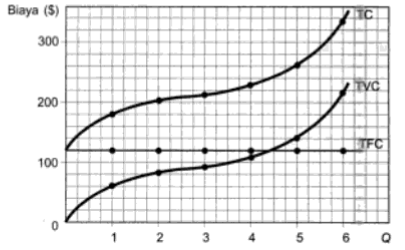 Kurva TFC tetap konstan pada $120 per periode waktu tanpa menghiraukan tingkat output, mengakibatkan kurva TFC sejajar dengan sumbu horizontal
Kurva TVC dimulai dari titik nol dan mempunyai kemiringan yang positif, kurva TVC cekung ke bawah sampai titik belok dan cekung ke atas setelah itu. 
Kurva TC mempunyai bentuk sama dengan kurva TVC tapi letaknya diatasnya dan dimulai dari titik TFC, karena TC = TVC +TFC
14
Konsep Biaya Jangka Pendek
AC = AFC + AVC
Biaya Produksi
AC
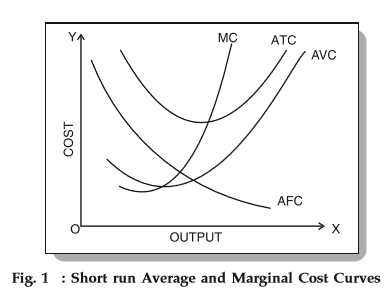 AC = average cost
AFC = average fixed cost
AVC = average variabel cost
Q
15
Average Cost (AC)Marginal Cost (MC)
Average Cost (AC)
Biaya rata-rata yang diperlukan untuk memproduksi per unit output-nya
16
Average Fixed Cost (AFC) Average Variabel Cost (AVC)
Average Fixed Cost (AFC) 
Semua ongkos tetap yang dibebankan per satu unit output yang dihasilkan
Average Variabel Cost (AVC)
Semua ongkos lain-lain (selain dari AFC) yang dibebankan per satu unit output yang dihasilkan
17
Menggambar Kurva Biaya Jangka Pendek
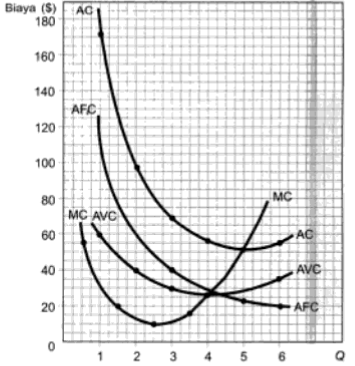 Kurva AVC, AC, MC berbentuk U Shape; AFC turun sejalan dengan naiknya output
MC mencapai minimum sebelum berpotongan dengan AVC dan AC minimum 
Selama MC masih di bawah AC, maka AC turun, vise versa
Pada awal produksi  TC naik, MC turun, AC turun
Setelah titik tertentu (AC = MC)  TC naik, MC naik, AC naik
18
Kondisi Biaya Minimum
MC = AC
Pembuktian matematisnya?
Saat turunan pertama sama dengan 0 
(tidak menunjukkan profit yang maksimum)
Kapan AC minimum?
Syarat biaya minimum
Pembuktian Kondisi Biaya Minimum
AC min tercapai
20
Kurva Biaya Produksi
Kurva AFC terus menurun
menunjukkan AFC makin menurun bila produksi ditambahkan.tetapi kurva AFC tidak pernah menyentuh sumbu horizontal (artinya nilai AFC tidak pernah negatif)
Biaya Produksi
AC
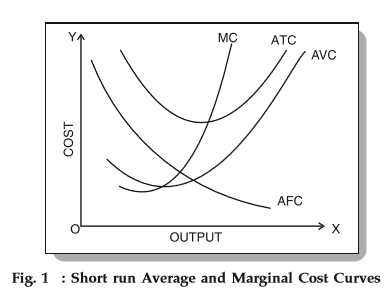 Kurva AVC dan AC berbentuk U-Shape 
(awalnya menurun, namun selanjutnya meningkat) 
Karena AC = AFC + AFC. sehingga jarak vertikal antara AC dan AVC sebesar AFC. ketika output bertambah, jarak vertikal AC dan AVC berupa AFC yang menurun
MC mula-mula menurun, tetapi kemudian meningkat sejalan dengan bertambahnya jumlah barang yang dihasilkan. 
Kurva MC mencapai titik minimum sebelum kurva AVC dan AC mencapai titik minimumnya. MC berada di bawah AVC dan AC bila AVC dan AC menurun dan sama dengan AVC dan AC di titik terendah AVC dan AC.
Biaya Minimum  MC = AC
Kurva MC memotong kurva AC pada titik minimum  Pada saat itu kondisinya MC=AC
Pada saat AC menurun, kurva MC dibawah kurva AC
Pada saat AC naik, kurva MC di atas kurva AC
Q
21
Menggambar Kurva Biaya
22
Hubungan Kurva Biaya Produksi
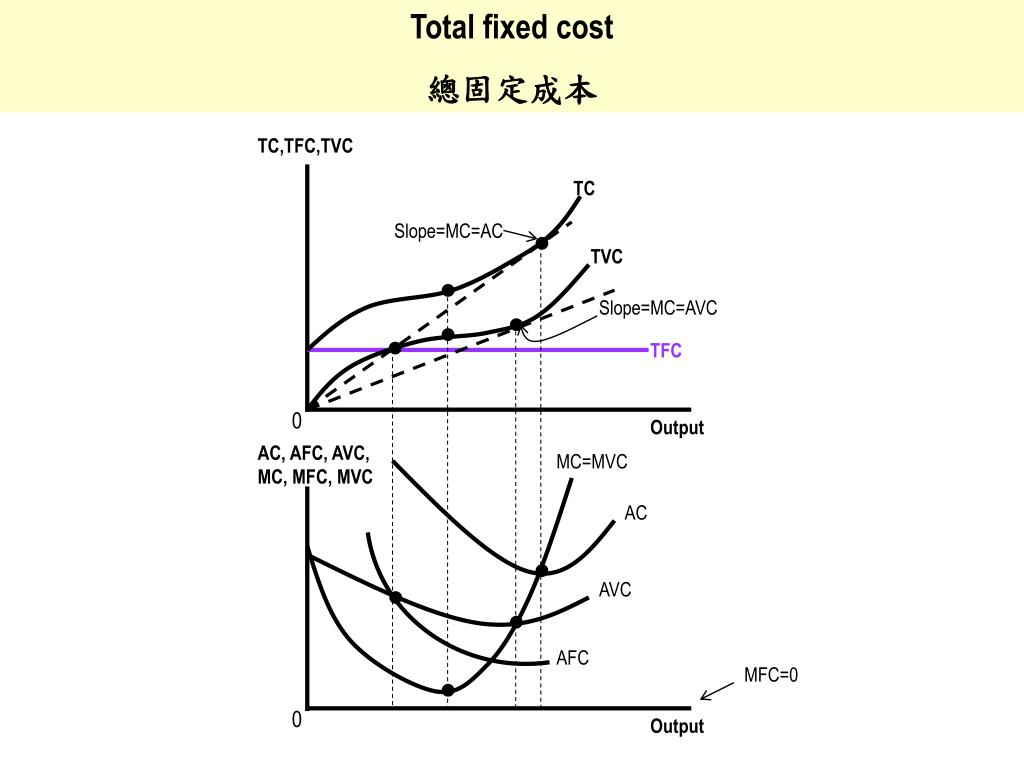 Hubungan yang diperhatikan:
AVC minimum ketika TVC bersinggungan dengan garis singgungnya
AC minimum ketika TC bersinggungan dengan garis singgungnya 
AVC dan ATC minimum ketika keduanya berpotongan dengan MC
23
Total Revenue (TR)
Menjelaskan hubungan tingkat output yang dihasilkan dengan penerimaan yang didapatkan
TR = P * Q
24
Average Revenue (AR)
Pendapatan rata-rata per unit output yang dihasilkan
25
Marginal Revenue (MR)
Berapa jumlah tambahan pendepatan yang diperoleh ketika output yang dihasilkan bertambah satu unit
Kapan output bertambah? MR = MC
26
Konsep Revenue
Revenue
Eh = 1
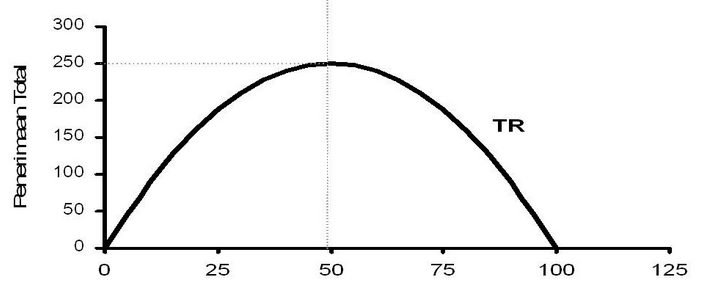 Hubungan yang diperhatikan:
Kurva TR yang meningkat selama elastisitas harga dari kurva permintaan (kurva AR) lebih besar dari 1 (Eh > 1)
Kurva TR yang maksimum selama elastisitas harga dari kurva permintaan (kurva AR) sama dengan 1 (Eh = 1)
Kurva TR yang menurun selama elastisitas harga dari kurva permintaan (kurva AR) kurang besar dari 1 (Eh < 1)
Kurva TR yang meningkat ketika kurva MR positif; ketika kurva TR mencapai titik maksimum maka kurva MR = 0; ketika kurva TR menurun maka kurva MR kurang dari 0 (negatif)
Eh < 1
Eh > 1
TR
Output
Revenue
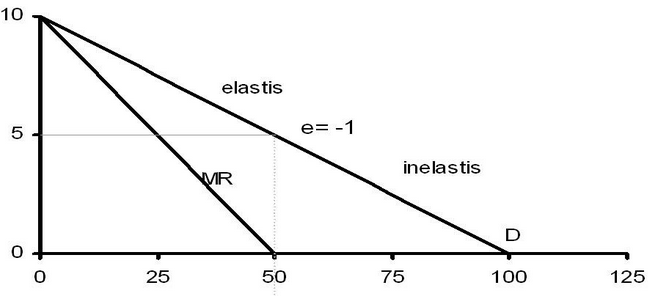 MR
AR =QD
Output
27
Konsep Keuntungan (Profit)
= TR – TC
= (P * Q) – (FC + VC)
Kapan keuntungan maksimum?
Ketika tidak ada lagi tambahan profit
Ketika output bertambah tapi profitnya konstan 
MR > MC  Output naik
MR = MC  Output maksimum
MR < MC  Output turun
Syarat keuntungan
maksimum
28
Perhitungan Keuntungan Maksimum
Fungsi permintaan
Hitung keuntungan maksimumnya?
Jawab
Slide selanjutnya
29
Perhitungan Keuntungan Maksimum
keuntungan maksimumnya
= TR – TC
 =
Bila Q = − 2
 =
(RUGI)
Bila Q = 2
 =
(UNTUNG)
30
Kurva Keuntungan Maksimum
Revenue
200
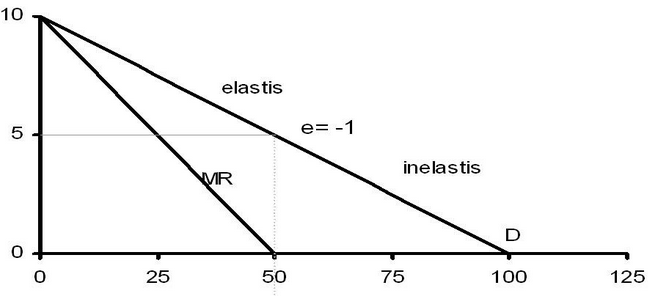 MC
AC
120
MR
AR =QD
Hubungan yang diperhatikan:
Keuntungan total (TR – TC) yang maksimum dimana jarak vertical antara TR dengan TC dalam posisi paling lebar (slope TR = slope TC)
Slope garis singgung TR yang tidak lain kurva MR
Slope garis singgung TC yang tidak lain kurva MC
Jadi posisi Q yang menguntungkan dimana MR = MC (kurva MR berpotongan dengan kurva MC)
4
10
Output
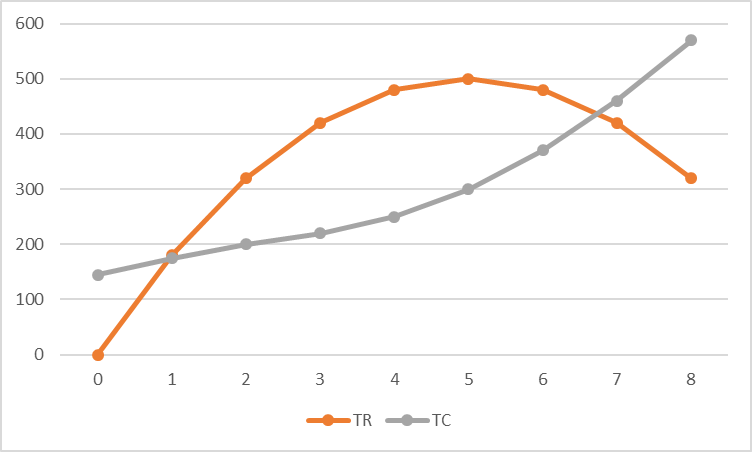 600
TC
480
TR
230
Posisi TR yang maksimum dan AC yang minimum bukan berarti keuntungan yang maksimum
4
10
Output
31
Kurva Biaya Jangka Panjang
Dalam jangka panjang perusahaan dapat menambah semua faktor produksi atau input yang akan digunakannya
Tidak perlu dibedakan antara biaya tetap dan biaya berubah karena semua jenis biaya yang dikeluarkan merupakan biaya berubah
Biaya Produksi
LMC
Semua Komponen biaya adalah Variabel Cost (VC)
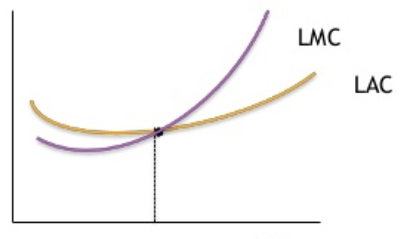 LAC
Tingkat Output yang paling menguntungkan pada saat P = MC atau MR = MC
P = MR
Tingkat produksi yang paling efisien pada saat biaya rendah atau LAC minimum dan P = LAC
Q
32
Keseimbangan Jangka Panjang
Pasar
Perusahaan
Biaya Produksi
Harga
LMC
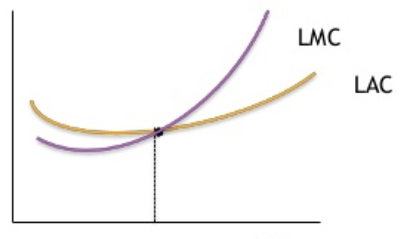 LAC
Qd
Q
Q
33
Menggambar Kurva Biaya Jangka Panjang
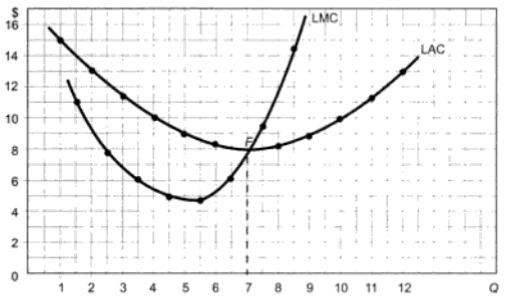 bila kurva LAC turun, kurva LMC berada di bawah kurva LAC
bila kurva LAC minimum, maka kurva LMC = Kurva LAC
bila kurva LAC meningkat, kurva LMC berada diatas kurva LAC
34
Long Run Total Cost (LTC)
Biaya yang dikeluarkan untuk memproduksi seluruh output dan semuanya bersifat variabel cost (VC)
Kurva LTC untuk tiap tingkat output diperoleh dengan mengalikan output dengan biaya rata-rata jangka panjang (LAC)
Kurva LTC menunjukkan biaya total minimum guna memproduksi tiap tingkat output pada skala operasi yang diinginkan
35
Long Run Marginal Cost (LMC)
Tambahan biaya karena menambah produksi sebanyak satu unit dalam jangka panjang
Kurva biaya marginal jangka panjang (LMC) mengukur perubahan biaya total jangka panjang (LTC) per unit perubahan output
Kurva LTC untuk setiap tingkat output diperoleh dengan mengalikan output dengan LAC
Kurva LMC berbentuk U shape dan mencapai titik minimum sebelum kurva LAC mencapai titik minimumnya. Kurva LMC akan memotong kurva LAC pada titik terendahnya
36
Long Run Average Cost (LAC)
Biaya total dibagi jumlah output yang diproduksinya dalam jangka panjang
Kurva LAC menunjukkan biaya produksi per-unit terendah untuk setiap output pada setiap skala pabrik yang dapat dibangun
Kurva LAC menyinggung semua kurva biaya rata-rata jangka pendek (Short-run Average Cost (SAC)) yang mencerminkan semua alternatif perencanaan skala yang dapat dibangun oleh nperusahaan dalam jangka panjang
37
Hubungan LAC dan SAC
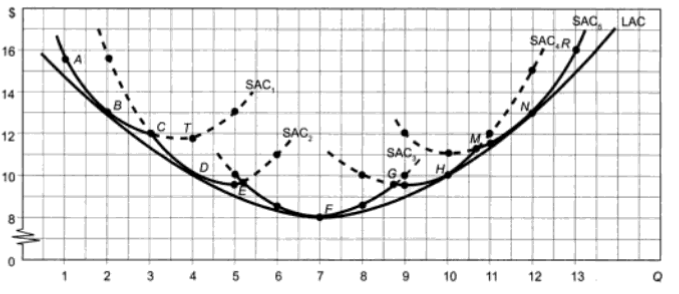 Kurva SAC bersinggungan dengan kurva LAC masing-masing pada satu titik. Terdapat beberapa kurva SAC yang berjejer dan kurva LAC membatasi kurva SAC tersebu  sehingga kurva LAC disebut Envelope curve
Kurva SAC menyinggung LAC pada satu titik, maka gerakan pada kurva LAC berarti berpindah dari SAC ke SAC yang lainnya. Pergeseran SAC ke kanan menunjukkan kapasitas pabrik atau skala produksi yang semakin besar
Kurva SAC tidak selalu menyinggung LAC pada posisi yang paling minimum, namun LAC minimum maka posisi SAC juga minimum
Kurva LAC perusahaan ini ditunjukkan oleh bagian yang bergaris tebal dari kurva SAC, yang akan menghubungkan titik A B C D E F G H M N 
Pada bagian yang putus-putus kurva SAC tidak relevan karena bagian tersebut diwakili oleh SAC yang lainnya
 
Bila perusahaan ingin memproduksi tiga unit output per periode waktu, maka perusahaan akan menggunakan skala produksi (SAC1 dan SAC2) dan perusahaan akan bertemu pada titik C. sehingga kasus tersebut, memiliki SAC untuk perusahaan yang sama
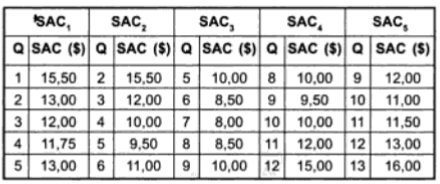 38
Hubungan LAC dan SAC
Kurva SAC dipengaruhi oleh:
SAC didefinisikan sebaga average cost dalam jangka pendek 
Dimana produsen tidak dapat memperluas kapasitas produksinya namun produsen dapat menaikkan output dalam jangka pendek hanya dengan memanfaatkan kapasitas yang ada dengan lebih kondusif 

Law of Diminishing return berlaku dalam jangka pendek 
Penggunaan input secara terus-menerus awalnya menyebabkan penambahan output tapi pada akhirnya menurunkan outputnya
MPP (dan APP) bagi input 
Awalnya meningkat tetapi pada suatu titik dan seterusnya mengalami penurunan
MC (dan AC)
Awalnya menurun pada suatu titik dan seterusnya mengalami peningkatan (berbentuk U Shape)
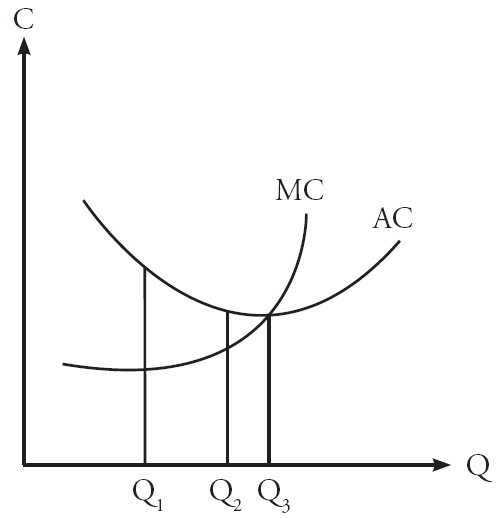 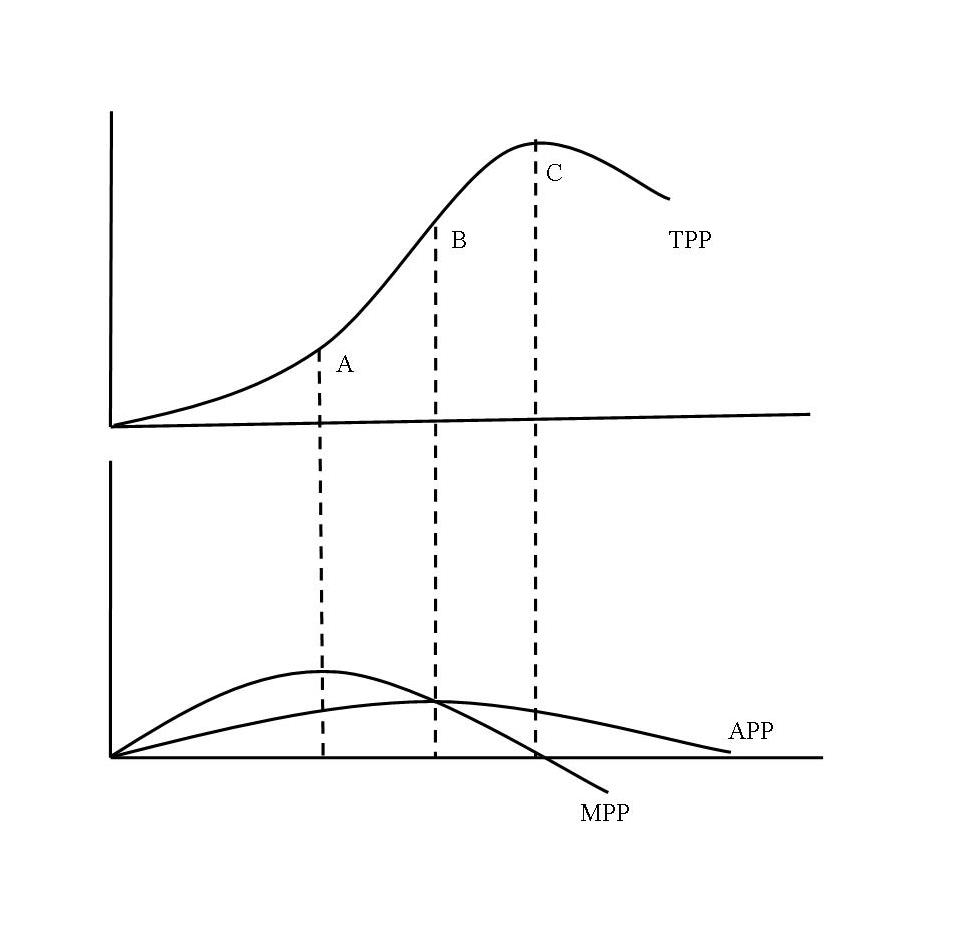 LAC didefinisikan sebagai average cost dalam jangka panjang dimana produsen mampu untuk memperluas kapasitas produksinya karena semua input yang digunakan variabel cost (VC) atau tidak ada fixed cost (FC) 

Law of diminishing return tidak berlaku dalam jangka panjang 
Kurva LAC berbentuk U Shape bukan disebabkan oleh Law of diminishing return, tetapi karena:
Economies of scale (increasing return to scale)
Diseconomies of scale (decresing return to scale)
39
Economies of Scale dan Diseconomies of Scale
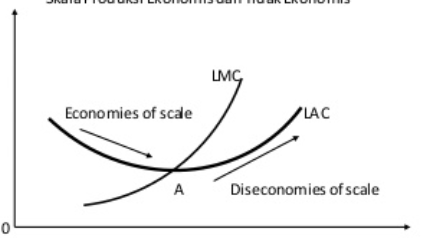 Economies of Scale     
Penghematan ongkos produksi (karena kenaikan produktivitas)  pergerakan dari kiri ke kanan atas menaikkan volume produksinya dengan menambah input, sehingga terjadi peningkatan kapasitas produksinya (ukuran pabriknya menjadi semakin besar)  adanya kemungkinan kenaikan produktivitasnya (Penurunan ongkos produksi per unit), Kurva LAC menurun
Diseconomies of Scale
Bila skala produksi terus membesar maka pada suatu titik akan mencapai ketidak efisienan, mulai saat ini tingkat produktivitas akan menurun (Ongkos produksi per unitnya kembali meningkat)  Kurva LAC meningkat
40
TUGAS #3
41